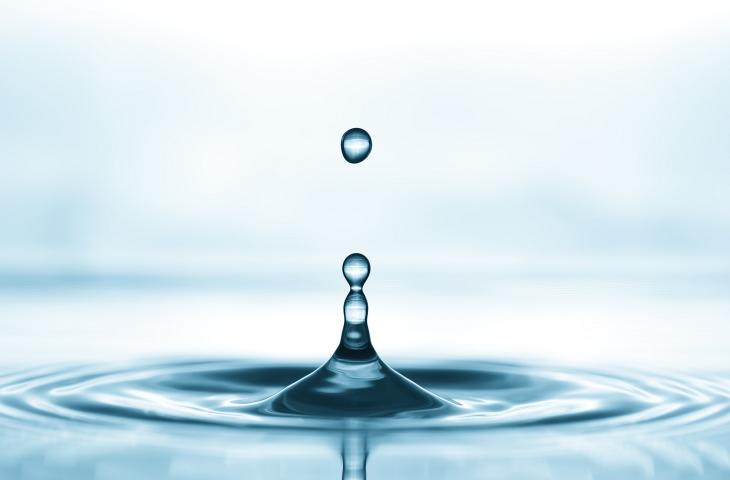 ACQUA
Siamo il pianeta blu, lo resteremo se ci aiuti tu!
MARE
Calmo o agitato, purché non sia inquinato!
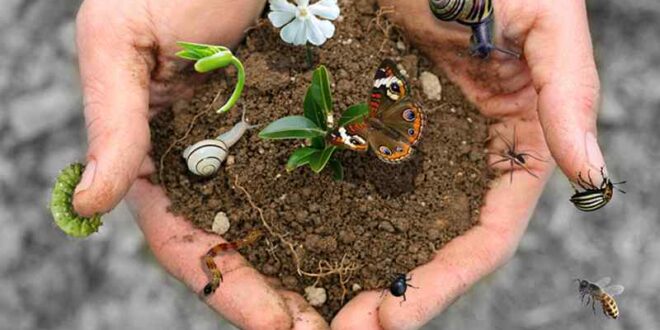 BIODIVERSITÀ
Disse il corvo al dromedario:
“Il mondo è bello perché  vario!”
Rispose il tasso allo zebù:
“Sì, ma può esserlo di più!”.
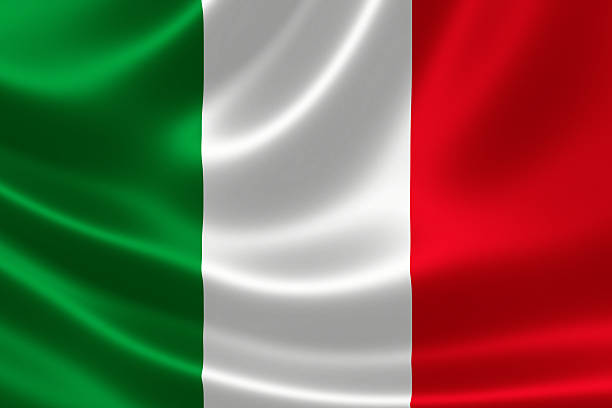 ITALIA
Sia per tutti lo Stivale un grande parco naturale!
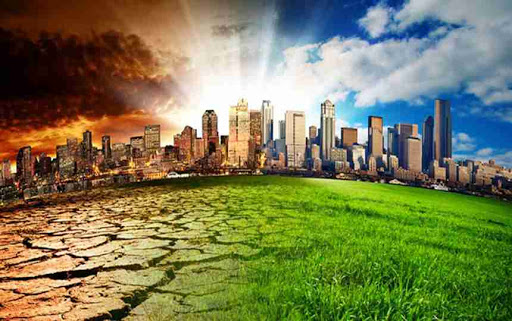 EMERGENZA
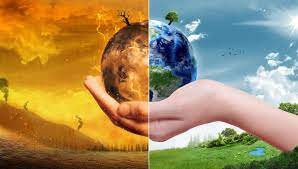 Danno ci danno,
quelli che nulla fanno
per tutelare l’ ambiente 
e salvare tanta gente!
NATURA
Si sa che la Natura, 
per propria sua natura, 
rima sempre con cultura…
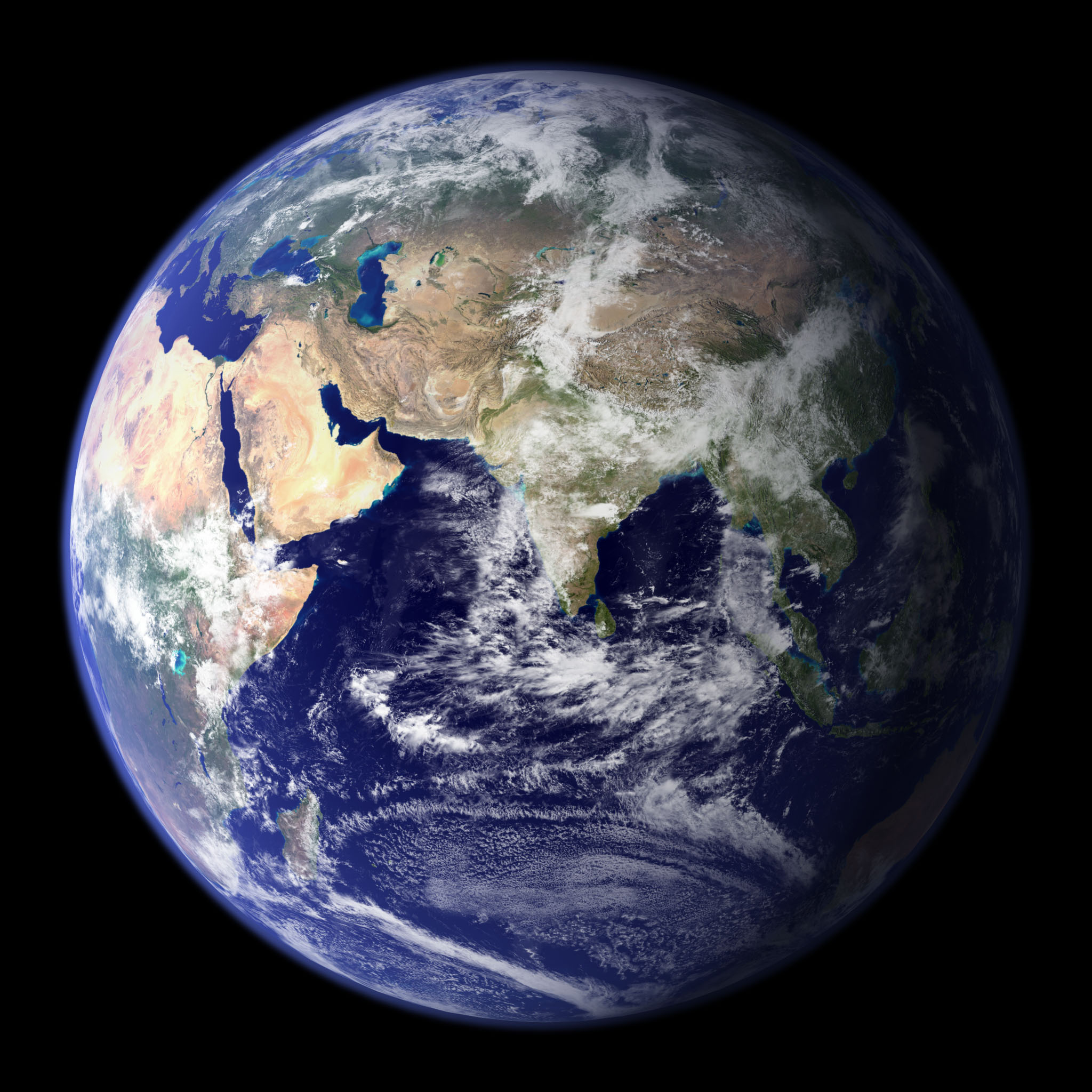 TERRA
Terraferma: Terra, ferma!
Non si può più sostenere 
lo sfruttamento senza sapere
che il mondo che sarà
sarà peggiore per chi verrà!
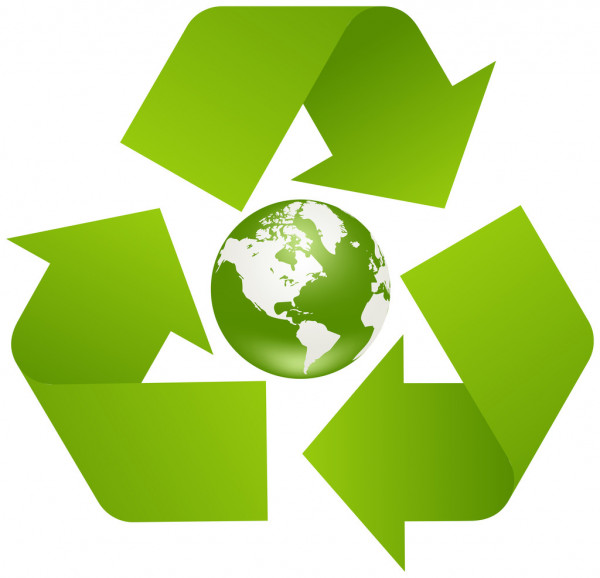 ECOLOGIA
Ecologia è filosofia:
s’ama questa terra e la si apprezza via via…
AMBIENTE